Figure 6.  (Bottom) Transient RALDH3 mRNA and enzyme expression in the occipital cortex. In situ hybridization (b) and ...
Cereb Cortex, Volume 12, Issue 12, December 2002, Pages 1244–1253, https://doi.org/10.1093/cercor/12.12.1244
The content of this slide may be subject to copyright: please see the slide notes for details.
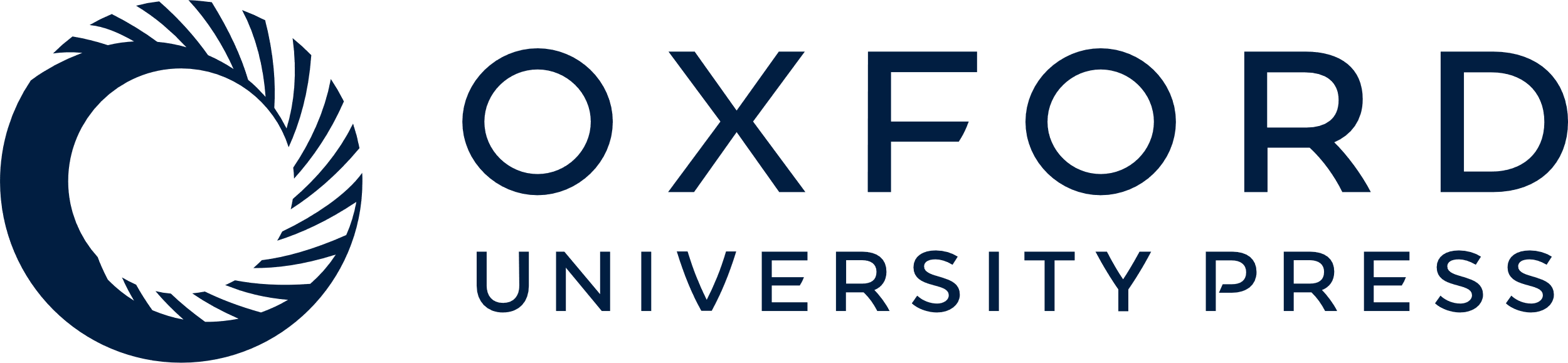 [Speaker Notes: Figure 6.  (Bottom) Transient RALDH3 mRNA and enzyme expression in the occipital cortex. In situ hybridization (b) and immunohistochemical detection (all others) of RALDH3 at P3 (a) and P5 (all others). Note that the labeled neurons send axons towards the white matter (wm) and the corpus callosum (cc). The medial (V2M) and lateral (V2L) secondary visual areas are labeled, but not the primary visual cortex in between; RS, retrosplenial cortical areas; the designations of V2L, the temporal association cortex (TeA) and the ectorhinal cortex (Ect) are only approximate, because no borders are apparent. All scale bars = 500 μm.


Unless provided in the caption above, the following copyright applies to the content of this slide: © Oxford University Press]